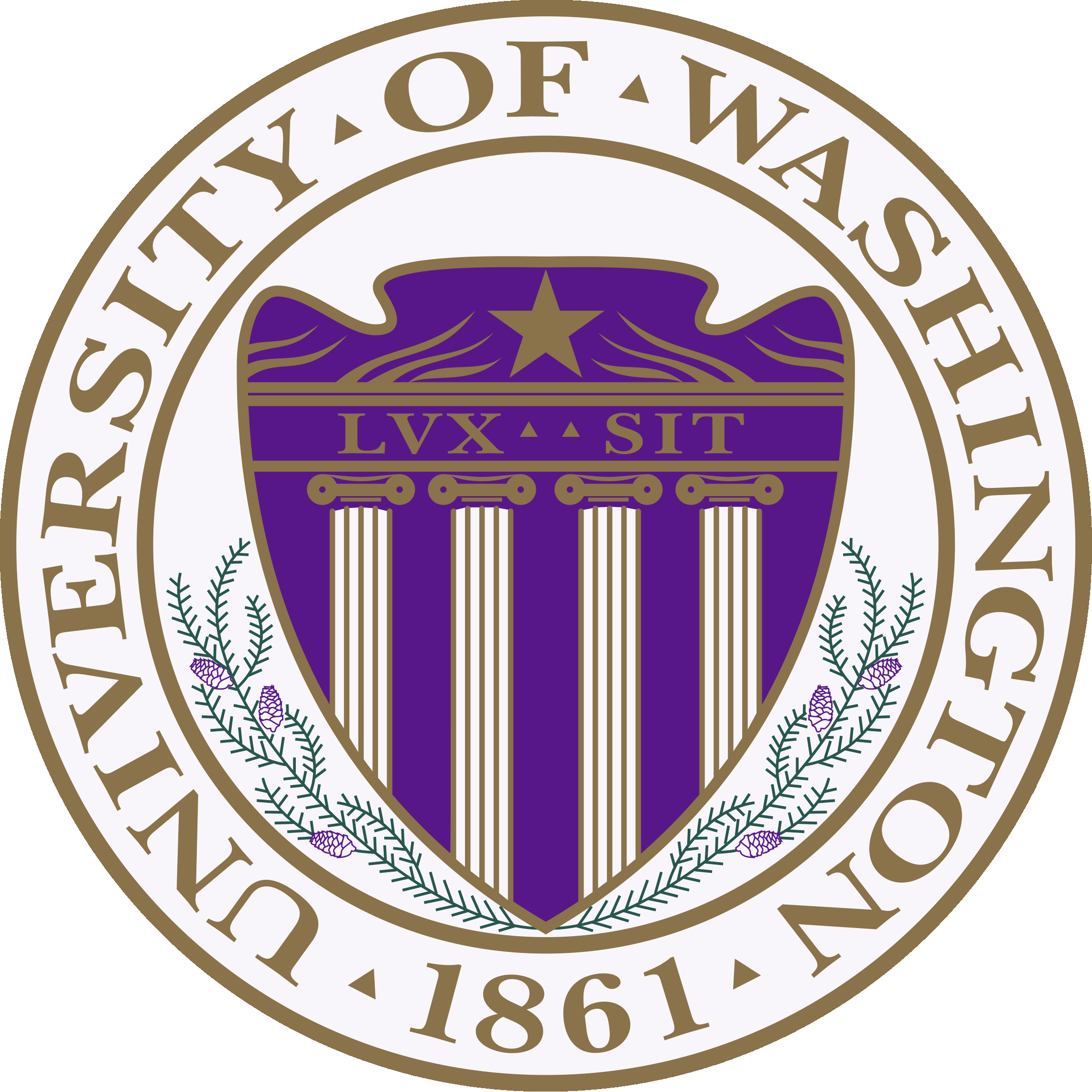 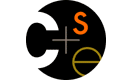 CSE373: Data Structures & AlgorithmsLecture 8: Priority Queues
Aaron Bauer
Winter 2014
Announcements
Midterm next week
Midterm review TA session on Tuesday
Shuo extra office hours 12:30-1:30 Monday
Homework 1 feedback out soon
Winter 2014
CSE373: Data Structures & Algorithms
2
Priority Queue ADT
Stores elements with data and comparable priorities
“priority 1” is more important than “priority 4”
Operations
insert
deleteMin
is_empty
Winter 2014
CSE373: Data Structures & Algorithms
3
Applications
Like all good ADTs, the priority queue arises often
Sometimes blatant, sometimes less obvious

Run multiple programs in the operating system
“critical” before “interactive” before “compute-intensive”
Maybe let users set priority level
Treat hospital patients in order of severity (or triage)
Select print jobs in order of decreasing length?
Forward network packets in order of urgency
Select most frequent symbols for data compression (cf. CSE143)
Sort (first insert all, then repeatedly deleteMin)
Much like Homework 1 uses a stack to implement reverse
Winter 2014
CSE373: Data Structures & Algorithms
4
More applications
“Greedy” algorithms
May see an example when we study graphs in a few weeks

Discrete event simulation (system simulation, virtual worlds, …)
Each event e happens at some time t, updating system state and generating new events e1, …, en at times t+t1, …, t+tn
Naïve approach: advance “clock” by 1 unit at a time and process any events that happen then
Better:
Pending events in a priority queue (priority = event time)
Repeatedly: deleteMin and then insert new events
Effectively “set clock ahead to next event”
Winter 2014
CSE373: Data Structures & Algorithms
5
Finding a good data structure
Will show an efficient, non-obvious data structure for this ADT
But first let’s analyze some “obvious” ideas for n data items
All times worst-case; assume arrays “have room”

data	  	     insert algorithm / time      deleteMin algorithm / time
unsorted array	
unsorted linked list
sorted circular array
sorted linked list	
binary search tree
AVL tree
add at end          O(1)         search                O(n)
add at front         O(1)         search                O(n)
search / shift       O(n)          move front          O(1)
put in right place O(n)          remove at front   O(1)
put in right place O(n)	     leftmost               O(n)
put in right place O(log n)  leftmost       O(log n)
Winter 2014
CSE373: Data Structures & Algorithms
6
More on possibilities
If priorities are random, binary search tree will likely do better
O(log n) insert and O(log n) deleteMin on average

One more idea: if priorities are 0, 1, …, k can use array of  lists
insert: add to front of list at arr[priority], O(1)
deleteMin: remove from lowest non-empty list O(k)

We are about to see a data structure called a “binary heap”
O(log n) insert and O(log n) deleteMin worst-case
Possible because we don’t support unneeded operations; no need to maintain a full sort
Very good constant factors
If items arrive in random order, then insert is O(1) on average
Winter 2014
CSE373: Data Structures & Algorithms
7
Our data structure
A binary min-heap (or just binary heap or just heap) is:
Structure property: A complete binary tree 
Heap property: The priority of every (non-root) node is greater than the priority of its parent
Not a binary search tree
10
a heap
not a heap
20
80
10
40
60
85
99
20
80
50
700
30
15
So:
Where is the highest-priority item?
What is the height of a heap with n items?
Winter 2014
CSE373: Data Structures & Algorithms
8
Operations: basic idea
findMin: return root.data
deleteMin: 
answer = root.data
Move right-most node in last row to root to restore structure property
“Percolate down” to restore heap property
insert:
Put new node in next position on bottom row to restore structure property
“Percolate up” to restore heap property
10
20
80
40
60
85
99
Overall strategy:
Preserve structure property
Break and restore heap property
50
700
Winter 2014
CSE373: Data Structures & Algorithms
9
DeleteMin
1. Delete (and later return) value at root node
4
3
7
5
8
9
11
9
6
10
Winter 2014
CSE373: Data Structures & Algorithms
10
2. Restore the Structure Property
We now have a “hole” at the root
Need to fill the hole with another value

When we are done, the tree will have one less node and must still be complete
4
3
7
5
8
9
11
9
6
10
4
3
7
5
8
9
11
9
6
10
Winter 2014
CSE373: Data Structures & Algorithms
11
3. Restore the Heap Property
10
?
10
3
3
?
4
8
4
3
4
7
5
10
9
7
5
8
9
7
5
8
9
11
9
6
11
9
6
11
9
6
Percolate down: 
  Keep comparing with both children 
  Swap with lesser child and go down one level
  Done if both children are  item or reached a leaf node

Why is this correct?  What is the run time?
Winter 2014
CSE373: Data Structures & Algorithms
12
DeleteMin: Run Time Analysis
Run time is O(height of heap)

A heap is a complete binary tree

Height of a complete binary tree of n nodes?
height =  log2(n) 

Run time of deleteMin is O(log n)
Winter 2014
CSE373: Data Structures & Algorithms
13
Insert
Add a value to the tree

Afterwards, structure and heap properties must still be correct
2
1
4
8
7
5
10
9
11
9
6
CSE373: Data Structures & Algorithms
Winter 2014
14
Insert: Maintain the Structure Property
2
There is only one valid tree shape after we add one more node

So put our new data there and then focus on restoring the heap property
1
4
8
7
5
10
9
11
9
6
Winter 2014
CSE373: Data Structures & Algorithms
15
Maintain the heap property
2
1
?
1
1
4
8
4
8
8
7
5
10
9
7
10
9
7
4
10
9
?
?
11
9
6
11
9
6
11
9
6
5
5
2
2
Percolate up:
  Put new data in new location
  If parent larger, swap with parent, and continue
  Done if parent  item or reached root

Why is this correct?  What is the run time?
Winter 2014
CSE373: Data Structures & Algorithms
16
Insert: Run Time Analysis
Like deleteMin, worst-case time proportional to tree height
O(log n)

But… deleteMin needs the “last used” complete-tree position and insert needs the “next to use” complete-tree position
If “keep a reference to there” then insert and deleteMin have to adjust that reference: O(log n) in worst case
Could calculate how to find it in O(log n) from the root given the size of the heap
But it’s not easy
And then insert is always O(log n), promised O(1) on average (assuming random arrival of items)

There’s a “trick”: don’t represent complete trees with explicit edges!
Winter 2014
CSE373: Data Structures & Algorithms
17
Review
10
6        2
  15        23
          12   18
45   3    7
Priority Queue ADT: insert comparable object, deleteMin
Binary heap data structure: Complete binary tree where each node has priority value greater than its parent
O(height-of-tree)=O(log n) insert and deleteMin operations
insert:        put at new last position in tree and percolate-up
deleteMin:  remove root, put last element at root and  		                    percolate-down
But: tracking the “last position” is painful and we can do better
insert
20
80
deleteMin
40
60
85
99
700
50
Winter 2014
CSE373: Data Structures & Algorithms
18
1
2
3
6
4
5
8
9
10
11
12
Array Representation of Binary Trees
From node i:
left child: i*2
right child: i*2+1
parent: i/2

(wasting index 0 is convenient for the index arithmetic)
A
B
C
2 * i
7
F
G
D
E
(2 * i)+1
H
I
J
K
L
└ i / 2┘
implicit (array) implementation:
Winter 2014
19
CSE373: Data Structures & Algorithms
[Speaker Notes: Left child of node I = 2 * I
Right child  I = (2*i) +1
Parent of node I is at i/2 (floor)]
Judging the array implementation
Plusses:
Non-data space: just index 0 and unused space on right
In conventional tree representation, one edge per node (except for root), so n-1 wasted space (like linked lists)
Array would waste more space if tree were not complete
Multiplying and dividing by 2 is very fast (shift operations in hardware)
Last used position is just index size

Minuses:
Same might-be-empty or might-get-full problems we saw with stacks and queues (resize by doubling as necessary)

Plusses outweigh minuses: “this is how people do it”
Winter 2014
CSE373: Data Structures & Algorithms
20
Pseudocode: insert
This pseudocode uses ints.  In real use, you will have data nodes with priorities.
void insert(int val) {
	if(size==arr.length-1)
    resize();  
  size++;
  i=percolateUp(size,val);
  arr[i] = val;
}
int percolateUp(int hole, 
                int val) {
  while(hole > 1 &&
        val < arr[hole/2])
    arr[hole] = arr[hole/2];
    hole = hole / 2;
  }
  return hole;
}
10
20
80
40
60
85
99
70	0
50
Winter 2014
CSE373: Data Structures & Algorithms
21
Pseudocode: deleteMin
This pseudocode uses ints.  In real use, you will have data nodes with priorities.
int deleteMin() {
  if(isEmpty()) throw…
  ans = arr[1];
  hole = percolateDown
          (1,arr[size]);
  arr[hole] = arr[size];
  size--;
  return ans;
}
int percolateDown(int hole,
                  int val) {
 while(2*hole <= size) {
  left  = 2*hole; 
  right = left + 1;
  if(right > size ||
     arr[left] < arr[right])
    target = left;
  else
    target = right;
  if(arr[target] < val) {
    arr[hole] = arr[target];
    hole = target;
  } else
      break;
 }
 return hole;
}
10
20
80
40
60
85
99
700
50
Winter 2014
CSE373: Data Structures & Algorithms
22
Example
insert: 16, 32, 4, 67, 105, 43, 2
deleteMin
Winter 2014
CSE373: Data Structures & Algorithms
23
Example
insert: 16, 32, 4, 67, 105, 43, 2
deleteMin
16
Winter 2014
CSE373: Data Structures & Algorithms
24
Example
insert: 16, 32, 4, 67, 105, 43, 2
deleteMin
16
32
Winter 2014
CSE373: Data Structures & Algorithms
25
Example
insert: 16, 32, 4, 67, 105, 43, 2
deleteMin
4
32
16
Winter 2014
CSE373: Data Structures & Algorithms
26
Example
insert: 16, 32, 4, 67, 105, 43, 2
deleteMin
4
32
16
67
Winter 2014
CSE373: Data Structures & Algorithms
27
Example
insert: 16, 32, 4, 67, 105, 43, 2
deleteMin
4
32
16
67
105
Winter 2014
CSE373: Data Structures & Algorithms
28
Example
insert: 16, 32, 4, 67, 105, 43, 2
deleteMin
2
32
4
67
105
43
16
Winter 2014
CSE373: Data Structures & Algorithms
29
Other operations
decreaseKey: given pointer to object in priority queue (e.g., its array index), lower its priority value by p
Change priority and percolate up

increaseKey: given pointer to object in priority queue (e.g., its array index), raise its priority value by p
Change priority and percolate down

remove: given pointer to object in priority queue (e.g., its array index), remove it from the queue
decreaseKey with p = , then deleteMin

Running time for all these operations?
Winter 2014
CSE373: Data Structures & Algorithms
30
Build Heap
Suppose you have n items to put in a new (empty) priority queue
Call this operation buildHeap 

n inserts works
Only choice if ADT doesn’t provide buildHeap explicitly
O(n log n)

Why would an ADT provide this unnecessary operation?
Convenience
Efficiency: an O(n) algorithm called Floyd’s Method
Common issue in ADT design: how many specialized operations
Winter 2014
CSE373: Data Structures & Algorithms
31
Floyd’s Method
Use n items to make any complete tree you want
That is, put them in array indices 1,…,n

Treat it as a heap and fix the heap-order property
Bottom-up: leaves are already in heap order, work up toward the root one level at a time
void buildHeap() {
	for(i = size/2; i>0; i--) {
    val  = arr[i];
	  hole = percolateDown(i,val);
    arr[hole] = val;
  }
}
Winter 2014
CSE373: Data Structures & Algorithms
32
Example
In tree form for readability
Purple for node not less than descendants 
heap-order problem
Notice no leaves are purple
Check/fix each non-leaf bottom-up (6 steps here)
12
5
11
3
10
2
9
4
8
1
7
6
Winter 2014
CSE373: Data Structures & Algorithms
33
Example
Step 1
12
12
5
11
5
11
3
10
2
9
3
10
2
9
4
8
1
7
6
4
8
1
7
6
Happens to already be less than children (er, child)
Winter 2014
CSE373: Data Structures & Algorithms
34
Example
Step 2
12
12
5
11
5
11
3
10
2
9
3
1
2
9
4
8
1
7
6
4
8
10
7
6
Percolate down (notice that moves 1 up)
Winter 2014
CSE373: Data Structures & Algorithms
35
Example
Step 3
12
12
5
11
5
11
3
1
2
9
3
1
2
9
4
8
10
7
6
4
8
10
7
6
Another nothing-to-do step
Winter 2014
CSE373: Data Structures & Algorithms
36
Example
Step 4
12
12
5
11
5
2
3
1
2
9
3
1
6
9
4
8
10
7
6
4
8
10
7
11
Percolate down as necessary (steps 4a and 4b)
Winter 2014
CSE373: Data Structures & Algorithms
37
Example
Step 5
12
12
5
2
1
2
3
1
6
9
3
5
6
9
4
8
10
7
11
4
8
10
7
11
Winter 2014
CSE373: Data Structures & Algorithms
38
Example
Step 6
12
1
1
2
3
2
3
5
6
9
4
5
6
9
4
8
10
7
11
12
8
10
7
11
Winter 2014
CSE373: Data Structures & Algorithms
39
But is it right?
“Seems to work”
Let’s prove it restores the heap property (correctness)
Then let’s prove its running time (efficiency)
void buildHeap() {
	for(i = size/2; i>0; i--) {
    val  = arr[i];
	  hole = percolateDown(i,val);
    arr[hole] = val;
  }
}
Winter 2014
CSE373: Data Structures & Algorithms
40
Correctness
void buildHeap() {
	for(i = size/2; i>0; i--) {
    val  = arr[i];
	  hole = percolateDown(i,val);
    arr[hole] = val;
  }
}
Loop Invariant: For all j>i, arr[j] is less than its children
True initially: If j > size/2, then j is  a leaf
Otherwise its left child would be at position > size
True after one more iteration: loop body and percolateDown make arr[i] less than children without breaking the property for any descendants
So after the loop finishes, all nodes are less than their children
Winter 2014
CSE373: Data Structures & Algorithms
41
Efficiency
void buildHeap() {
	for(i = size/2; i>0; i--) {
    val  = arr[i];
	  hole = percolateDown(i,val);
    arr[hole] = val;
  }
}
Easy argument:  buildHeap is O(n log n) where n is size
size/2 loop iterations
Each iteration does one percolateDown, each is O(log n)

This is correct, but there is a more precise (“tighter”) analysis of the algorithm…
Winter 2014
CSE373: Data Structures & Algorithms
42
Efficiency
void buildHeap() {
	for(i = size/2; i>0; i--) {
    val  = arr[i];
	  hole = percolateDown(i,val);
    arr[hole] = val;
  }
}
Better argument:  buildHeap is O(n) where n is size
size/2 total loop iterations: O(n)
1/2 the loop iterations percolate at most 1 step
1/4 the loop iterations percolate at most 2 steps
1/8 the loop iterations percolate at most 3 steps
…
((1/2) + (2/4) + (3/8) + (4/16) + (5/32) + …) < 2  (page 4 of Weiss)
So at most 2(size/2) total percolate steps: O(n)
Winter 2014
CSE373: Data Structures & Algorithms
43
Lessons from buildHeap
Without buildHeap, our ADT already let clients implement their own in O(n log n) worst case
Worst case is inserting lower priority values later

By providing a specialized operation internal to the data structure (with access to the internal data), we can do O(n) worst case
Intuition: Most data is near a leaf, so better to percolate down

Can analyze this algorithm for:
Correctness: 
Non-trivial inductive proof using loop invariant
Efficiency:
First analysis easily proved it was O(n log n)
Tighter analysis shows same algorithm is O(n)
Winter 2014
CSE373: Data Structures & Algorithms
44
Other branching factors
d-heaps: have d children instead of 2
Makes heaps shallower, useful for heaps too big for memory (or cache)

Homework: Implement a 3-heap
Just have three children instead of 2
Still use an array with all positions from 1…heap-size used
Winter 2014
CSE373: Data Structures & Algorithms
45
What we are skipping
merge: given two priority queues, make one priority queue
How might you merge binary heaps:
If one heap is much smaller than the other?
If both are about the same size?
Different pointer-based data structures for priority queues support logarithmic time merge operation (impossible with binary heaps)
Leftist heaps, skew heaps, binomial queues
Worse constant factors
Trade-offs!
Winter 2014
CSE373: Data Structures & Algorithms
46